More than meets the eye:Engaging Stakeholders
Laura King, Alice Havel,Mary Jorgensen, Catherine Fichten
5th Ed-ICT International Network Symposium Newport Pagnell, England
June 11-13, 2019
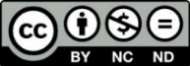 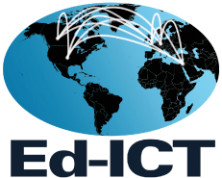 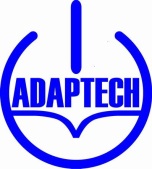 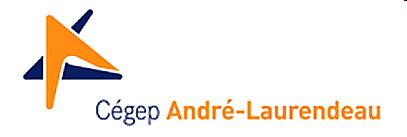 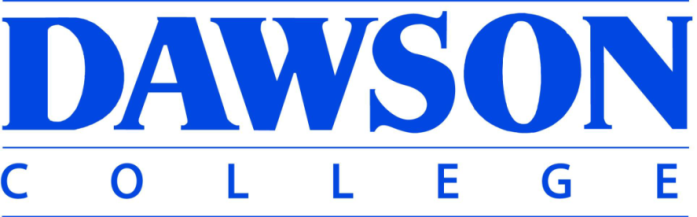 Guiding Question
What have I learnt from the previous four symposia regarding the engagement of stakeholders?
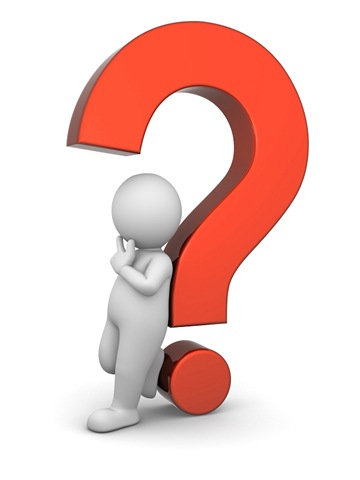 2
Stakeholders in Abundance
Obvious 
Students with disabilities, service providers
Logical 
Administrators, faculty
Less-frequently considered 
Procurement officers, faculty with disabilities
Yes of course
Librarians
Even at the PCE level
Parents
3
From Which Direction?
Top down 
Government officials, legislators, managers
Bottom up
Service providers, students, ICT technicians
Direction influenced by
Multiple factors
Meet in the middle
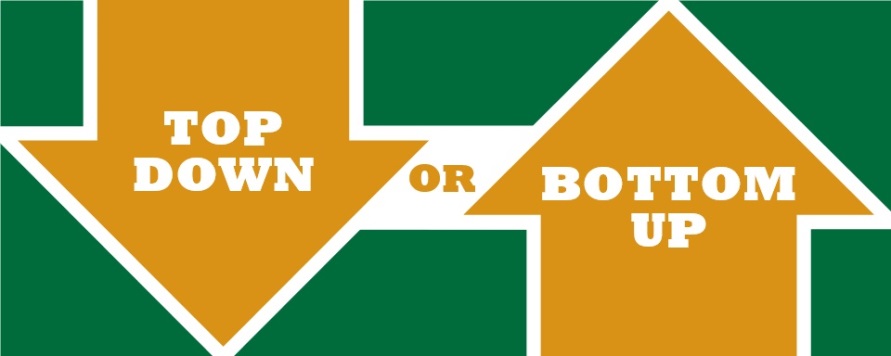 4
Part of the Equation
The silent
The silenced
Strong voice versus no voice
The velveteen rabbit
The role of advocacy
Segregational-belief system
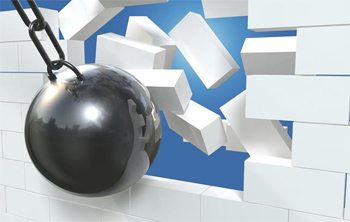 5
Timing Things Right
Before: design phase 
Facility planning, procurement
During: action phase
Communication, silo crossing
After: review phase
Assessment, research
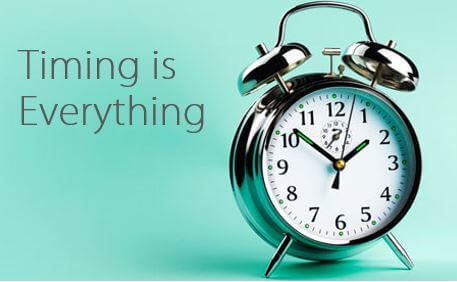 6
Questions for Future Research & Practice
How to manage and communicate with all necessary stakeholders?
Who is being left out?
What factors motivate engagement? 
Why are some stakeholders hard to engage?
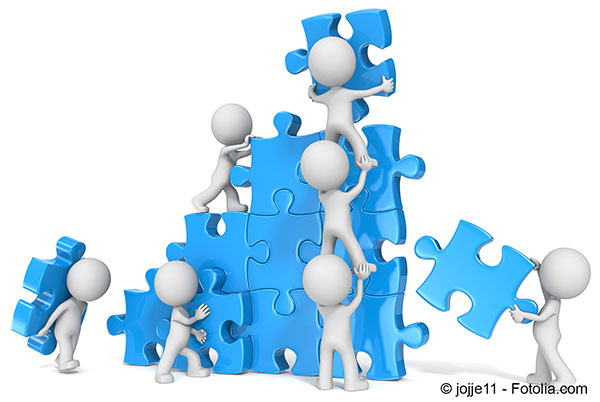 7
Questions for Future Research & Practice
How to implement measures of progress?
What are exemplary practices? 
Where do special-interest groups fit? 
What roles do legal action and funding play?
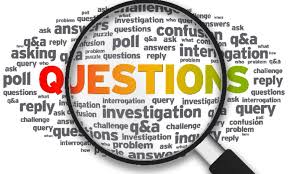 8
Thank You, Merci, Questions?
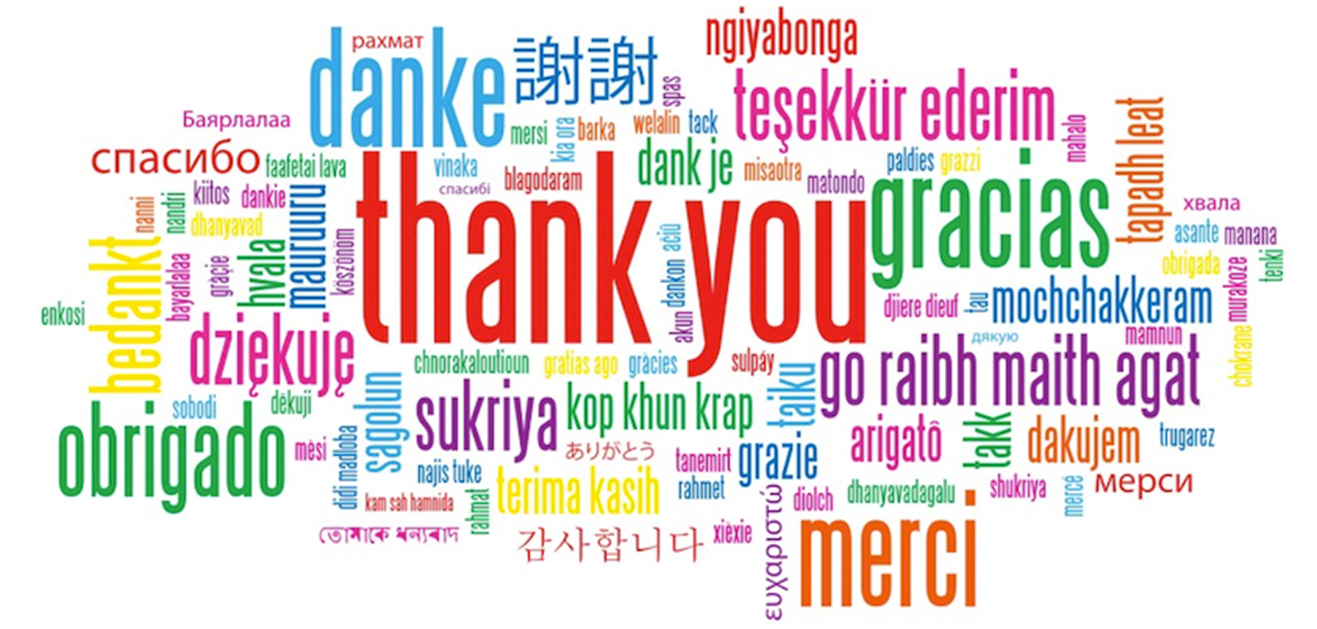 9
Contact Information
Laura King
laura.king@claurendeau.qc.ca
Catherine Fichten
cfichten@dawsoncollege.qc.ca
Alice Havel
ahavel@dawsoncollege.qc.ca
Adaptech Research Network
www.adaptech.org
10